SEXUALIDAD: DERECHOS SEXUALES Y REPRODUCTIVOS
Sexualidad
Conjunto de condiciones estructurales, fisiológicas, comportamentales y socioculturales que permiten el ejercicio de la función sexual humana
Funciones de la sexualidad
Erótica: busqueda consciente del placer sexual -ludica
Reproductiva: conservacion de la especie

Se dan a partir de la pubertad, en la infancia actividades lúdicas, exploratorias sin contenido erótico
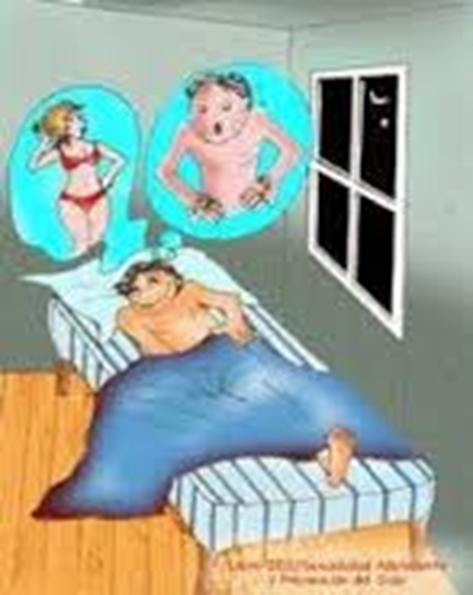 Derechos
Conjunto de leyes, preceptos y reglas que deben obedecer las personas en su vida social.

Facultad de hacer o exigir todo lo que la ley o autoridad establece en favor de alguien o que le permite quien puede hacerlo.
A CADA DERECHO LE CORRESPONDE UN DEBER
LOS DERECHOS SEXUALES Y REPRODUCTIVOS SON  LOS DERECHOS HUMANOS APLICADOS AL CAMPO DE LA SEXUALIDAD
Derecho a ser reconocidos como seres sexuados
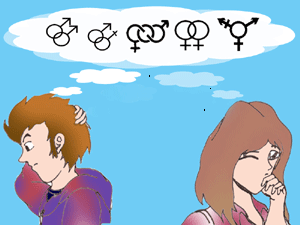 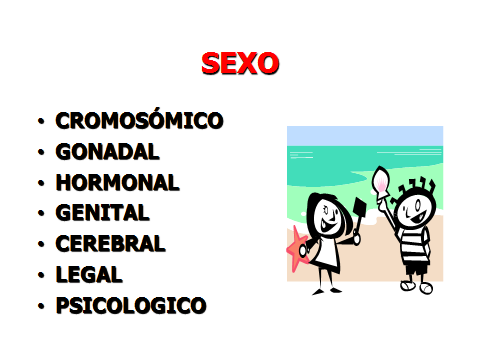 El derecho a la igualdad y a la no-discriminación
Toda persona tiene derecho a disfrutar de los derechos sexuales de esta declaración sin distinción alguna de raza, etnicidad, color, sexo, idioma, religión, opinión política o de cualquier otra índole, origen nacional o social, lugar de residencia, posición económica, nacimiento, discapacidad, edad, nacionalidad, estado civil y familiar, orientación sexual, identidad y expresión de género, estado de salud, situación social y económica o cualquier otra condición
El derecho a la vida, libertad y seguridad de la persona
Estas razones incluyen; orientación sexual, comportamientos y prácticas sexuales consensuales, identidad y expresión de género, o por acceder o proveer servicios relacionados con la salud sexual y reproductiva
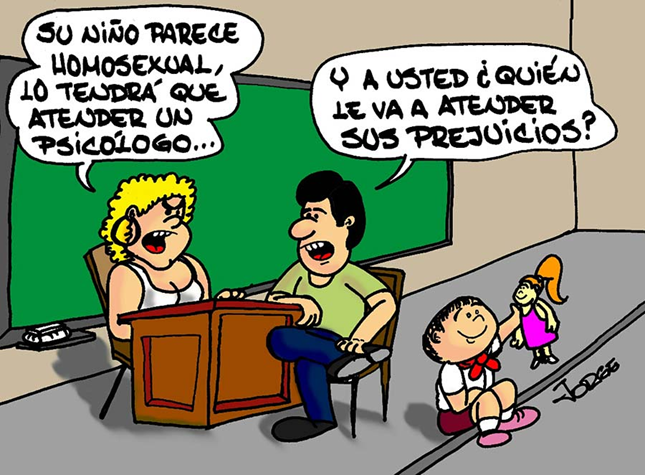 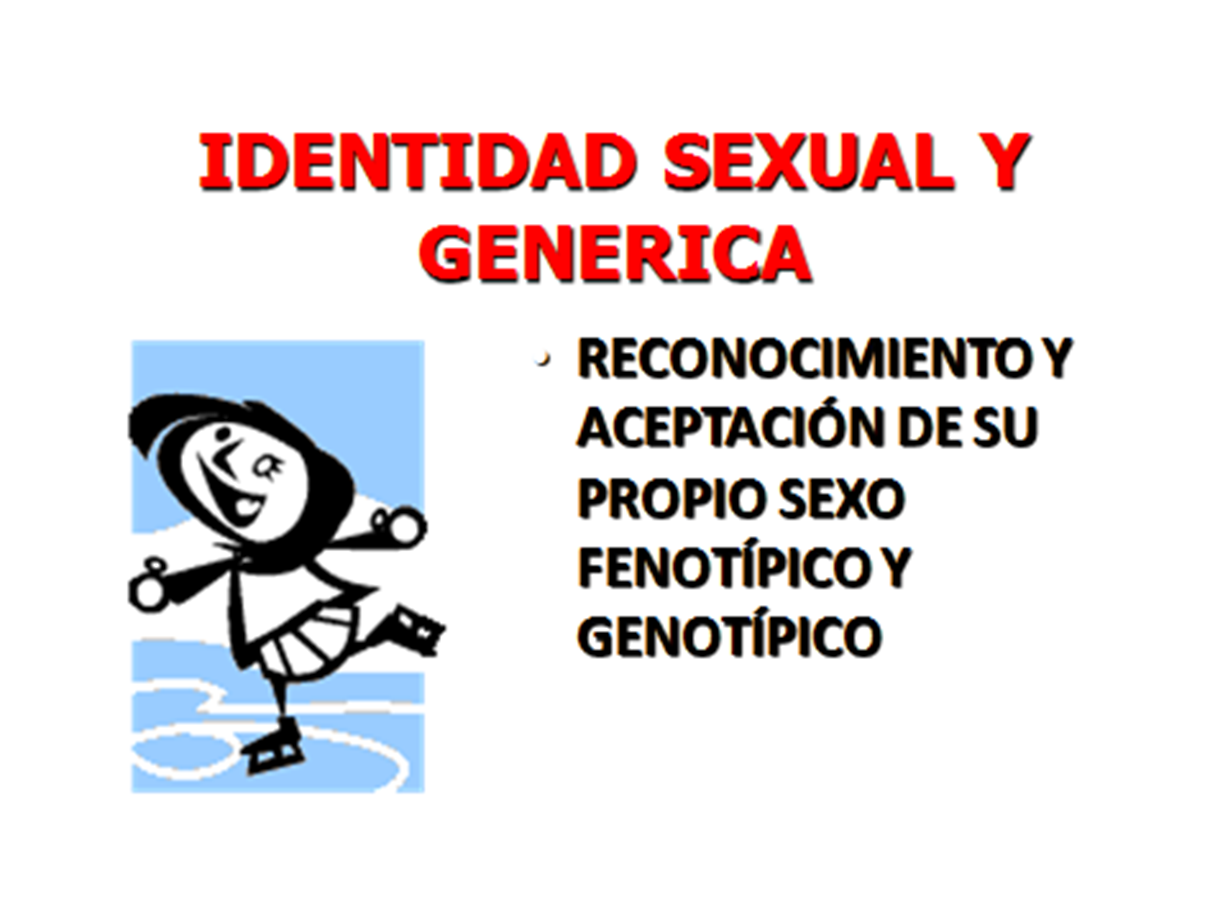 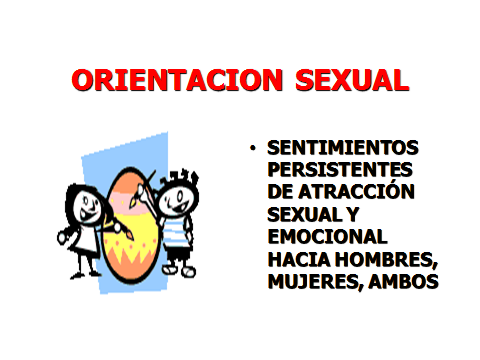 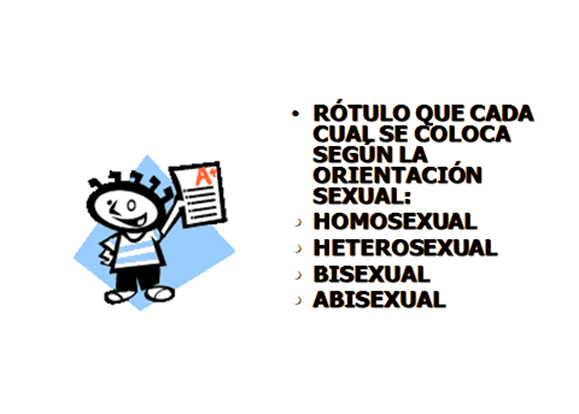 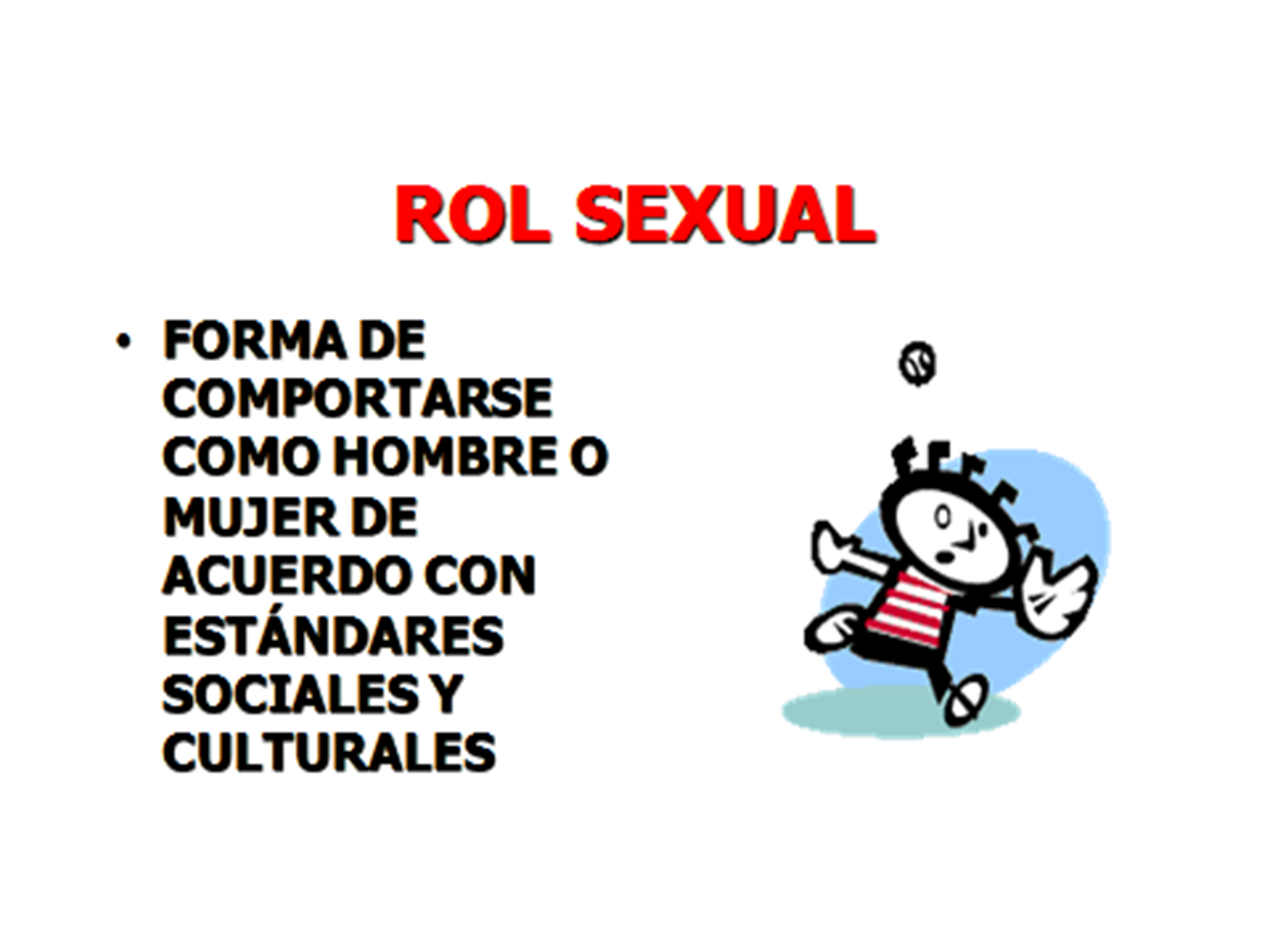 El derecho a una vida libre de tortura, trato o pena crueles, inhumanos o degradantes
Nadie será sometido a torturas, tratos o penas degradantes, crueles e inhumanos relacionados con la sexualidad, incluyendo: prácticas tradicionales dañinas; la esterilización forzada, la anticoncepción o aborto forzados; y otras formas de tortura
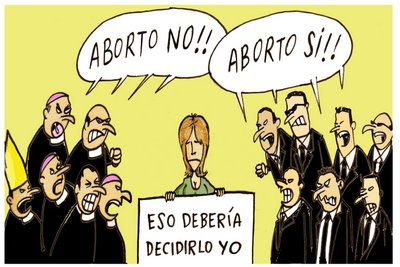 El derecho a una vida libre de todas las formas de violencia y de coerción
Toda persona tiene derecho a una vida libre de violencia y coerción relacionada con la sexualidad, esto incluye: la violación, el abuso sexual, el acoso sexual, el bullying, la explotación sexual y la esclavitud, la trata con fines de explotación sexual, las pruebas de virginidad, y la violencia cometida por razón de prácticas sexuales, de orientación sexual, de identidad, de expresión de género y de diversidad corporal reales o percibidas.
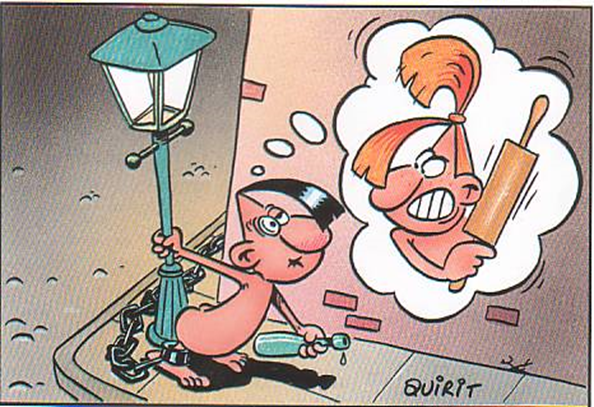 El derecho a la privacidad
Toda persona tiene derecho a la privacidad, relacionada con la sexualidad, lo vida sexual, y las elecciones con respecto a su propio cuerpo, las relaciones sexuales consensuales y prácticas sin interferencia ni intrusión arbitrarias.
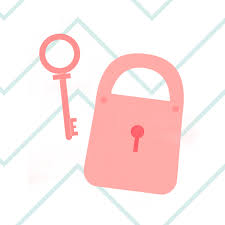 El derecho al grado máximo alcanzable de salud, incluyendo la salud sexual que comprende experiencias sexuales placenteras, satisfactorias y seguras
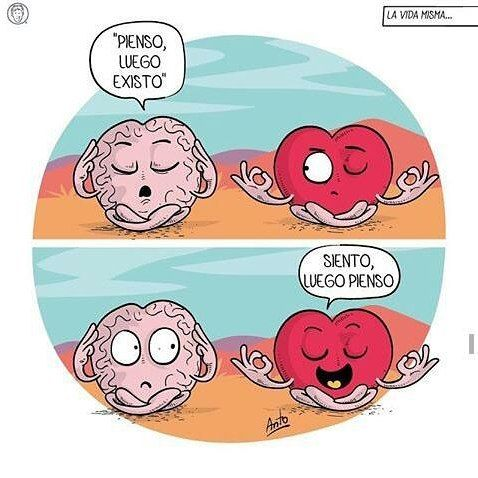 Criterios de salud sexual y reproductiva
No padecer las consecuencias indeseadas de actividades sexuales de riesgo: Gestaciones indeseadas, adquisición o transmisión de infecciones sexuales

No generar ni padecer violencia sexual de género  		(contra hombres y mujeres) o contra niños y  niñas

No generar ni padecer violencia por intolerancia a la diversidad sexual

Disfrutar del erotismo como una opción vital          		válida per se

Elevar el nivel global de  calidad  de vida
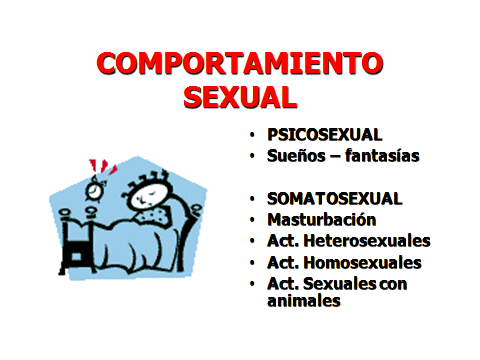 En los comportamientos sexuales…
No tener relaciones sexuales de riesgo
Tener una pareja exclusiva y duradera
SIEMPRE se debe usar protección con un método de barrera:
Condón en las RELACIONES SEXUALES DE RIESGO que involucran penetración
Láminas de látex en el cunilinto y el anilinto
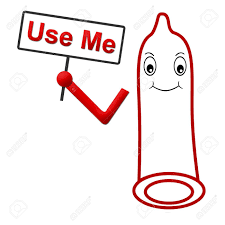 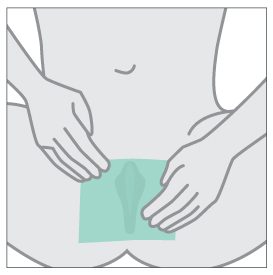 En los comportamientos sexuales…
Existe la posibilidad de RIESGOS HIGIENICOS (me puedo conseguir una infección)? 
Existe la posibilidad de RIESGOS REPRODUCTORES (puedo ponerme en riesgo de un embarazo)?
Estoy preparado(a) para disfrutarla?
Qué me voy a ganar con esa actividad o relación sexual?
Relaciones sexuales de riesgo
Todas las que involucran penetración o sexo oral
Dos tipos de penetración: 
por vagina (coito vaginal)  
Por el canal anal (coito anal)
Tres tipos del sexo oral: Estimula con la boca:
 el pene (felación)
 la vulva (cunilinto) 
 la zona anal (anilinto)
El derecho a gozar de los adelantos científicos y de los beneficios que de ellos resulten.
Toda persona tiene el derecho a disfrutar de los beneficios del progreso científico y de sus aplicaciones en relación con la sexualidad y la salud sexual.
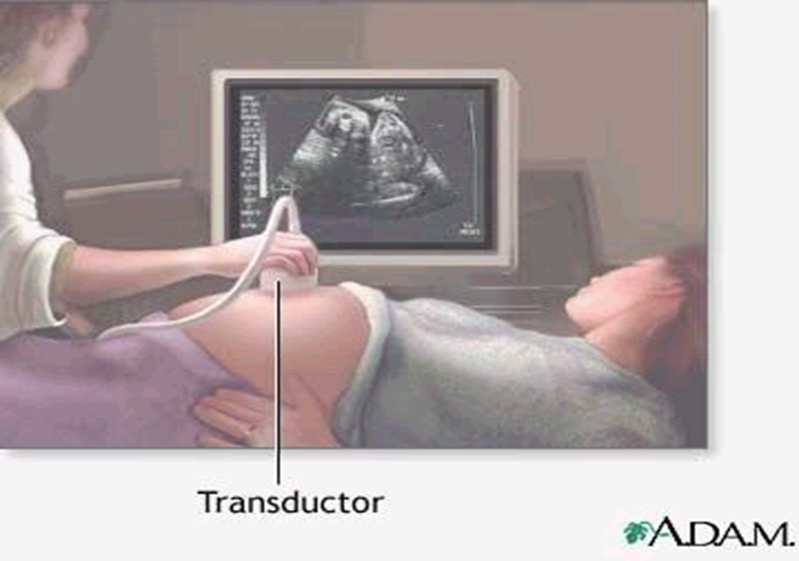 El derecho a la información
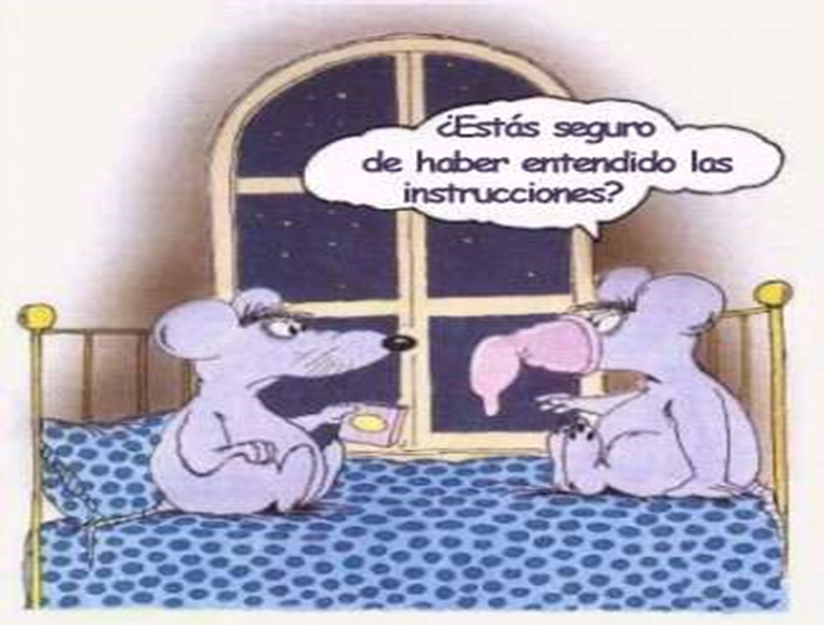 Toda persona debe tener acceso a información precisa y comprensible relacionada con la sexualidad, la salud sexual y los derechos sexuales a través de diferentes recursos o fuentes.
El derecho a la educación y el derecho a la educación Integral de la sexualidad.
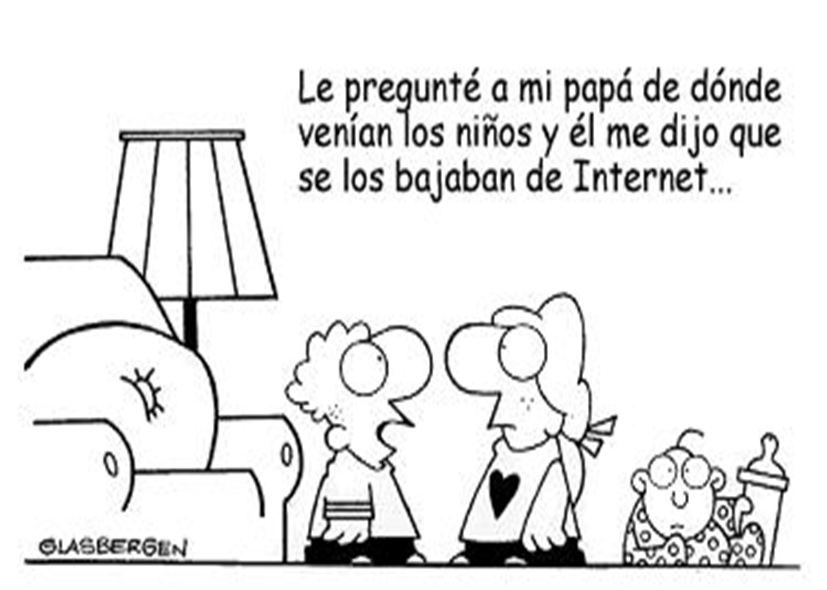 Toda persona tiene derecho a la educación y a una educación integral de la sexualidad. La educación Integral de la sexualidad debe ser apropiada a la edad, cientificamente correcta, culturalmente competente y basada en los derechos humanos, la igualdad de género y con un enfoque positivo de la sexualidad y el placer
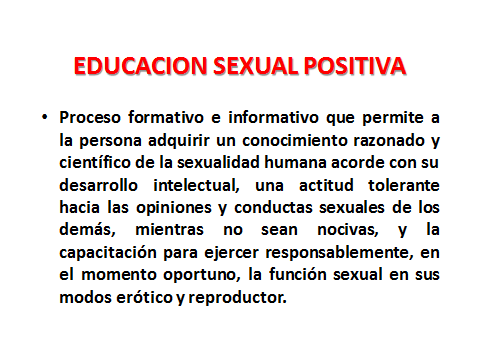 Educación sexual en la niñez
Ponerse en el contexto del niño o niña (no verlo con ojos de adulto).
Lo más importante es la actitud de los adultos:
Tranquila.
Desprevenida.
Respuestas sencillas y honestas.
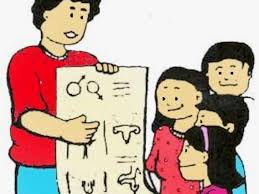 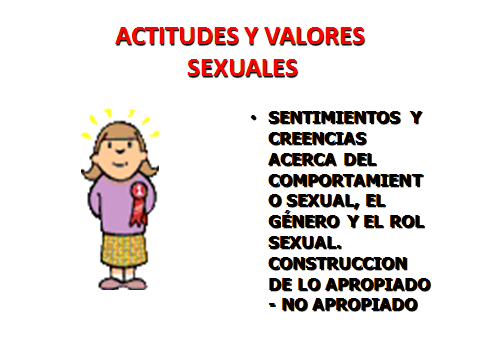 El derecho a contraer, formar o disolver el matrimonio y otras formas similares de relaciones basadas en la equidad y el pleno y libre consentimiento
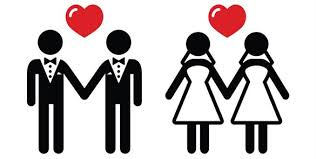 Incluye la igualdad de acceso a la asistencia social y otros beneficios, independientemente de la forma de dicha relación.
El derecho a decidir tener hijos, el número y espaciamiento de los mismos, y a tener acceso a la información y los medios para lograrlo
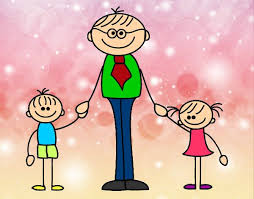 Incluye los servicios de salud sexual y reproductiva relacionados con el embarazo. la anticoncepción, la fecundidad, la interrupción del embarazo y la adopción.
La única actividad sexual que abre la posibilidad de un embarazo es la penetración vaginal.
La penetración vaginal no sólo es una RELACIÓN SEXUAL DE RIESGO PARA INFECCIONES DE TRANSMISIÓN SEXUAL, sino que además abre las posibilidades de un embarazo

SIEMPRE QUE HAYA PENETRACIÓN EXISTE LA PROBABILIDAD DE UN EMBARAZO
Tipos de métodos anticonceptivos
De barrera: son los únicos que protegen también de una infección de transmisión sexual
Hormonales: píldora diaria, inyección mensual, inyección trimestral, iImplante subdérmico
Dispositivo intrauterino (DIU)
Quirúrgicos
El método de emergencia NO es un método anticonceptivo, pero hay que conocer como y cuando se usa
El derecho a la libertad de pensamiento, opinión y expresión
Toda persona tiene el derecho a la libertad de pensamiento, opinión y expresión sobre la sexualidad y tiene el derecho a expresar su propia sexualidad a través de, por ejemplo, su apariencia, comunicación y comportamiento con el debido respeto al derecho de los demás.
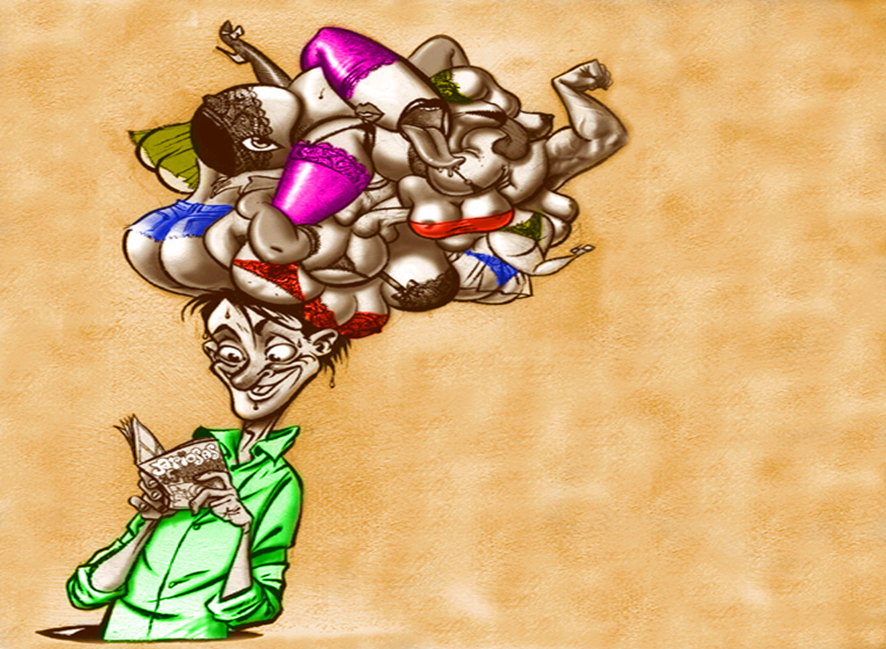 El derecho a la libre asociación y reunión pacíficas.
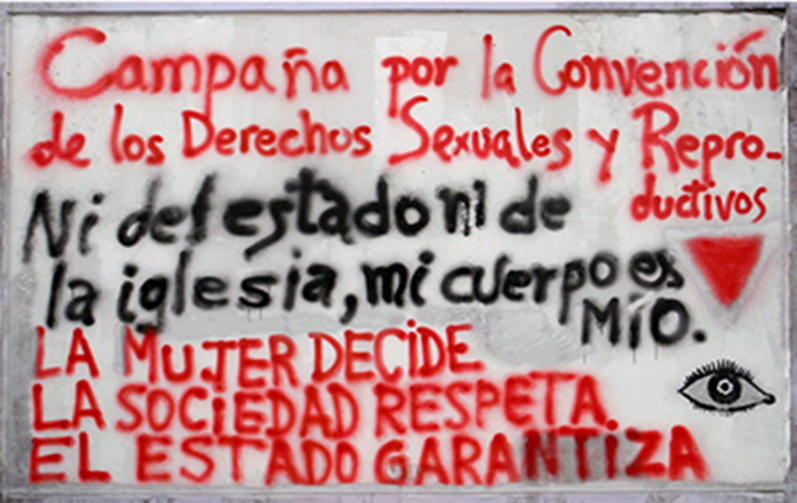 Toda persona tiene el derecho a organizarse pacíficamente, a asociarse, reunirse, protestar y a defender sus ideas con respecto a la sexualidad, salud sexual y derechos sexuales.
El derecho a participar en la vida pública y política.
Toda persona tiene el derecho a un ambiente que permita la participación activa, libre y significativa y que contribuya a aspectos civiles, económicos, sociales, culturales, políticos y otros de la vida humana, a niveles locales, nacionales, regionales e internacionales. Especialmente, todas las personas tienen el derecho a participar en el desarrollo y la implementación de políticas que determinen su bienestar, incluyendo su sexualidad y salud sexual.
El derecho al acceso a la justicia y a la retribución y la indemnización.
Esto requiere medidas efectivas, adecuadas, accesibles y apropiadas de tipo educativo, legislativo y judicial entre otras. La indemnización incluye el resarcimiento a través de la restitución, compensación, rehabilitación, satisfacción y la garantía de que no se repetirá el acto agravante.
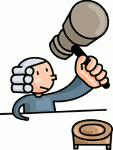 El derecho a la autonomía e integridad del cuerpo
Toda persona tiene el derecho de controlar y decidir libremente sobre asuntos relacionados con su cuerpo y su sexualidad.
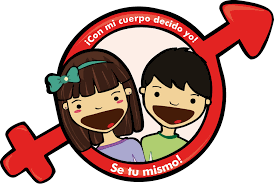